Data-driven water management
IOSight – Overview
A leading data-driven water management platform
More than 100 installations, world-wide (since 2008)
Expanding to global markets
A Unique Combination of Technology, Team, and Customer Experience
Water and Wastewater Utilities and Facilities
Desalination
Energy
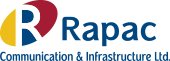 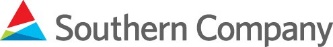 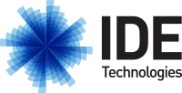 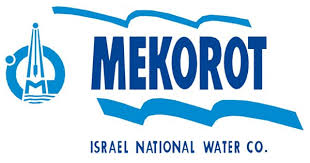 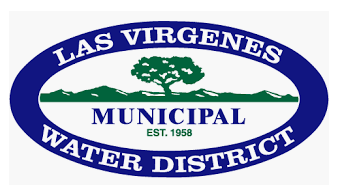 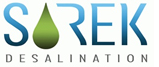 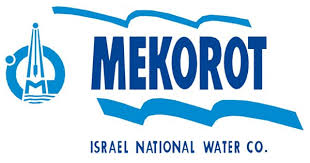 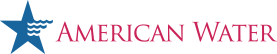 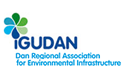 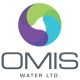 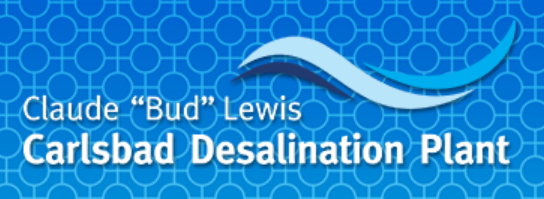 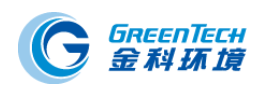 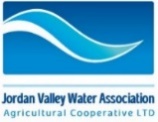 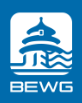 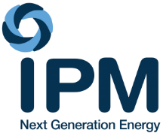 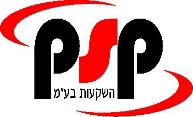 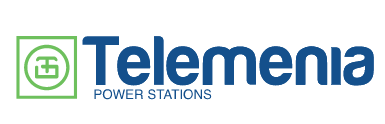 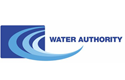 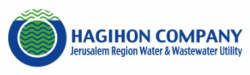 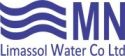 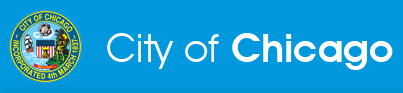 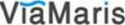 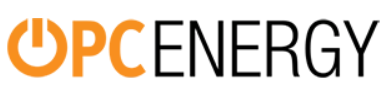 Our product suite – The water utility data hubA single source for reliable data-driven management
Technology hub – integration with diverse solutions (ours and 3rd party)
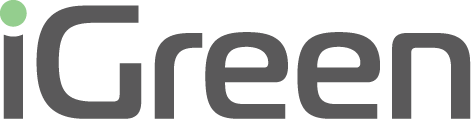 Data foundation – collection and cleaning
Outputs – dashboards and reporting
Event management solution – prevention and response
Advanced analytics – AI and ML based algorithms
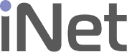 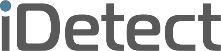 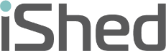 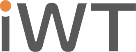 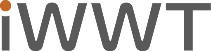 Early fault prediction

Water quality anomaly detection
Water loss management
Sustainable facility optimization
Anomaly Detection and Early Fault Prediction
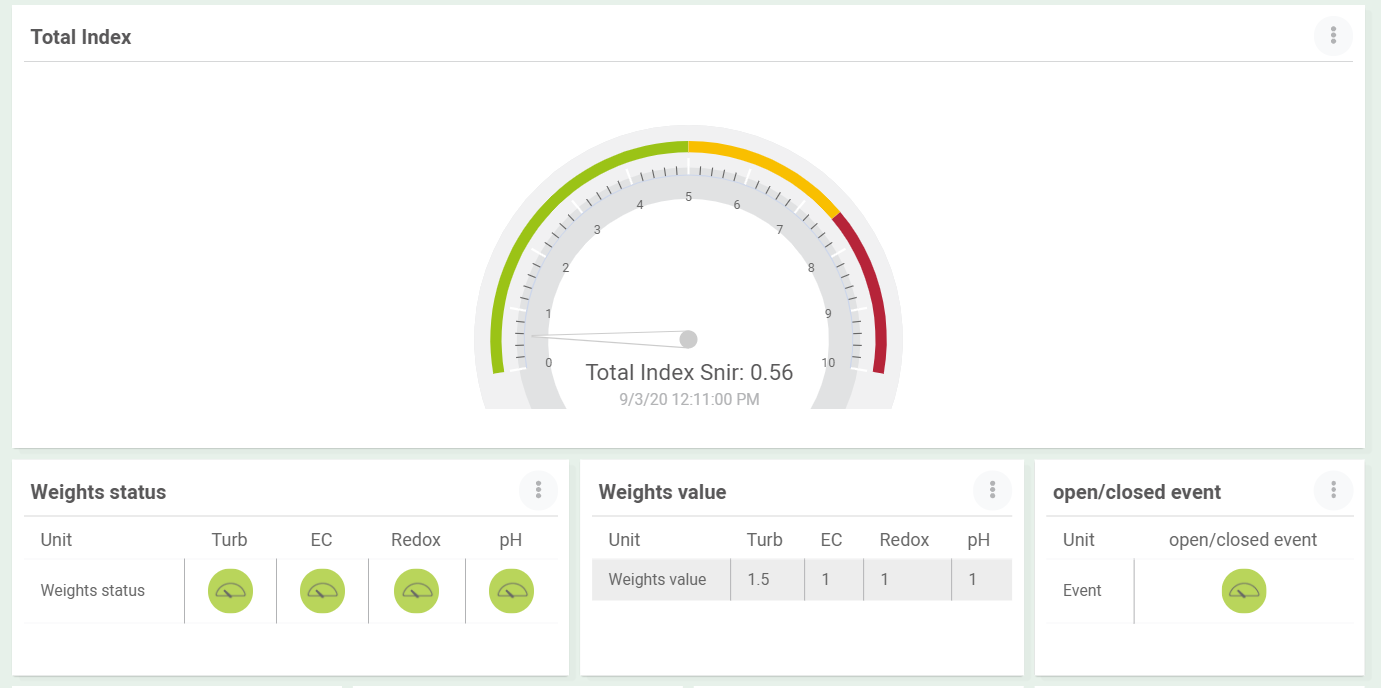 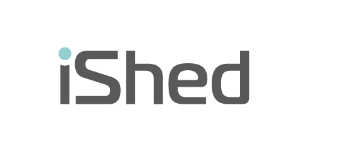 Water Quality Monitoring in Rivers and Watersheds
Contamination / anomaly detection
Downstream propagation
Elimination of 95% of false alerts
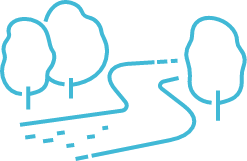 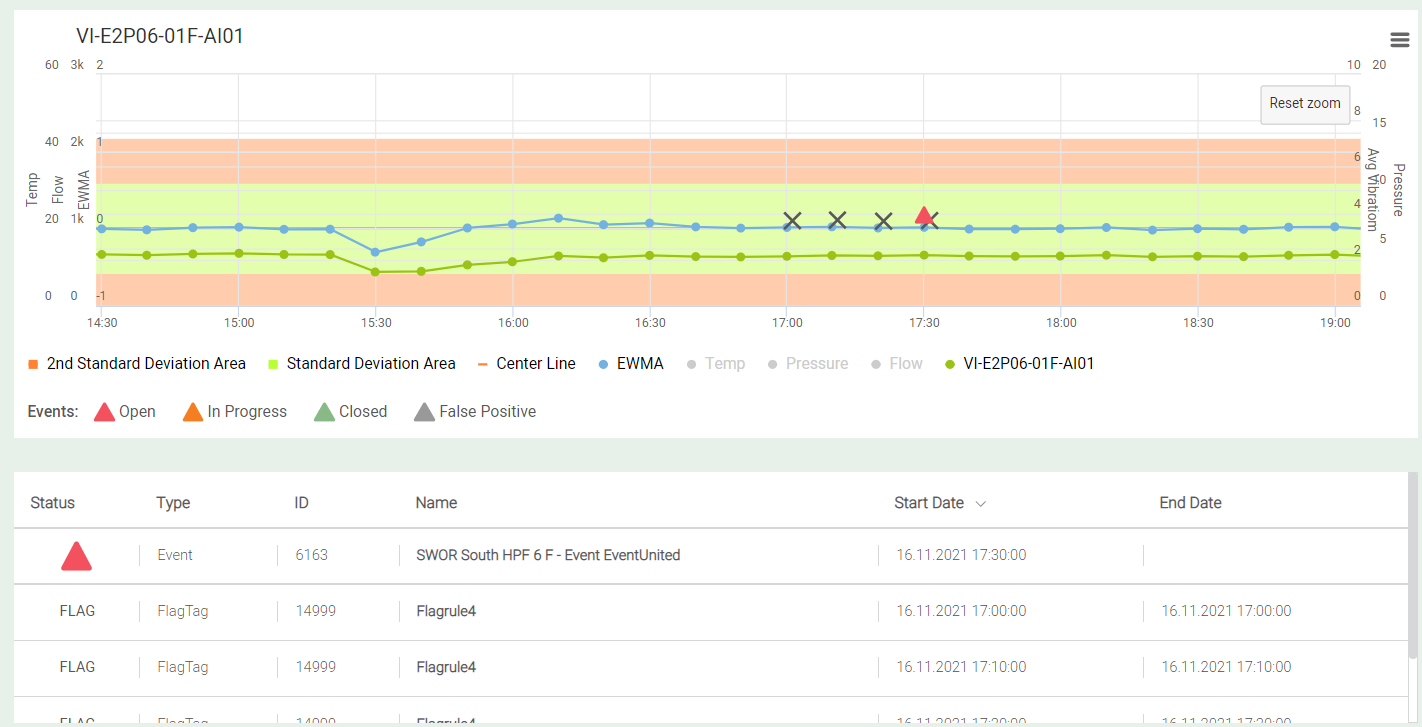 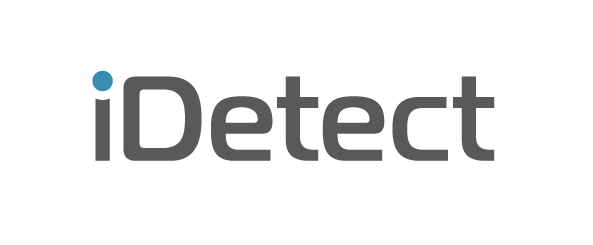 Early Fault Detection Engine
Machine failure
Quality exceptions
Flow and pressure anomalies
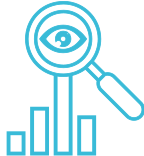 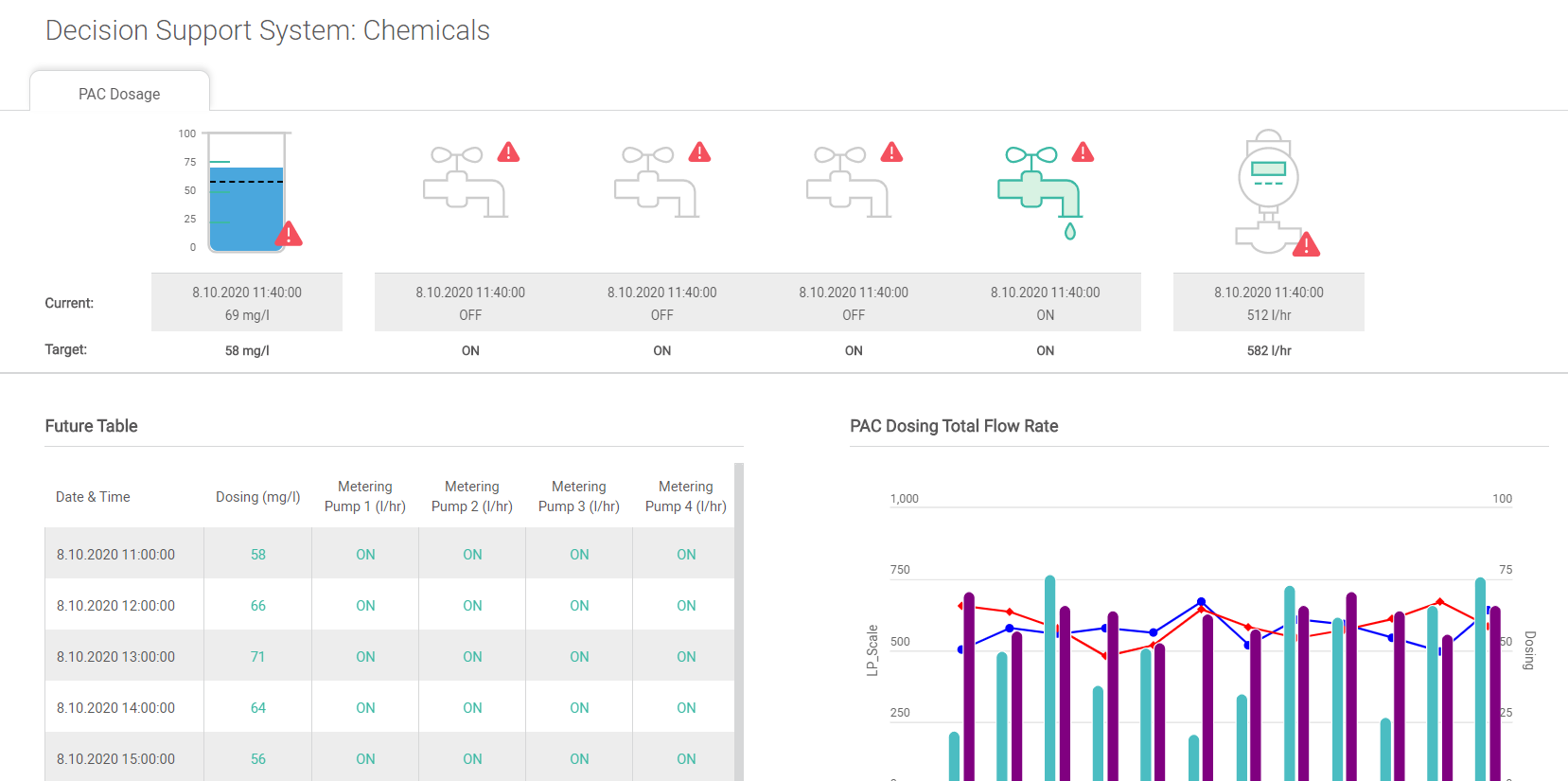 Facility Optimization
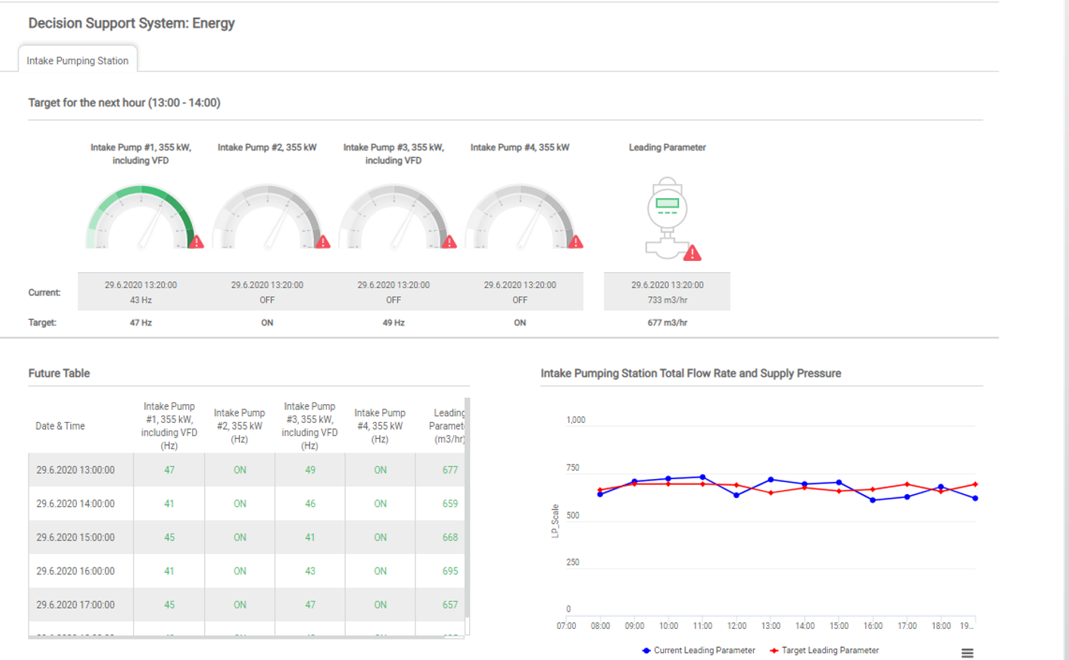 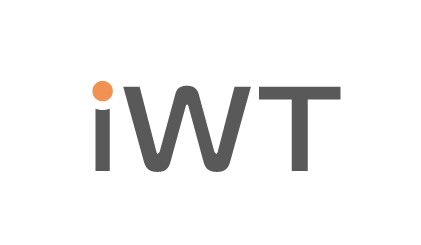 Optimization for WTPs and WWTPs
Energy consumption of pumps/blowers
Chemical dosing
Up to 10% cost savings
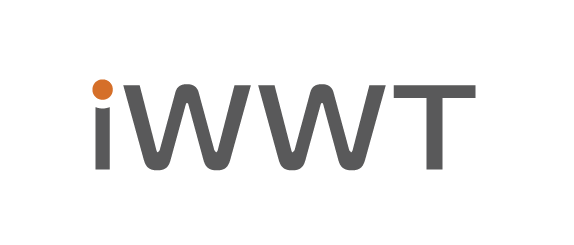 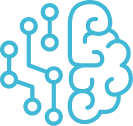 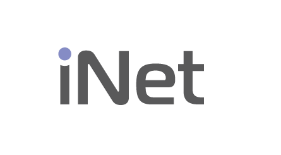 NRW in District Metered Areas (DMAs)
Online water balances based on Minimum Night Flow (MNF)
Water-loss decision-support system
Detecting anomalies and potential bursts
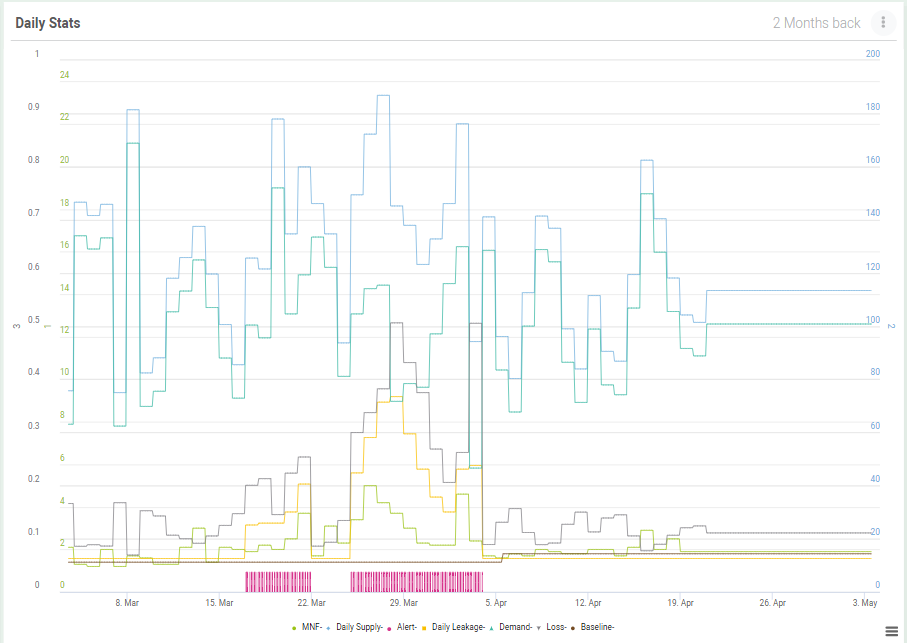 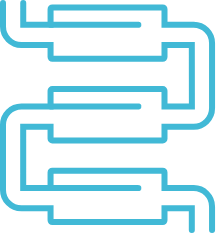 THANK YOU
iosight.com